MATEMATICKÉ PROBLÉMY SE ZAJÍMAVÝM ZÁVĚREM
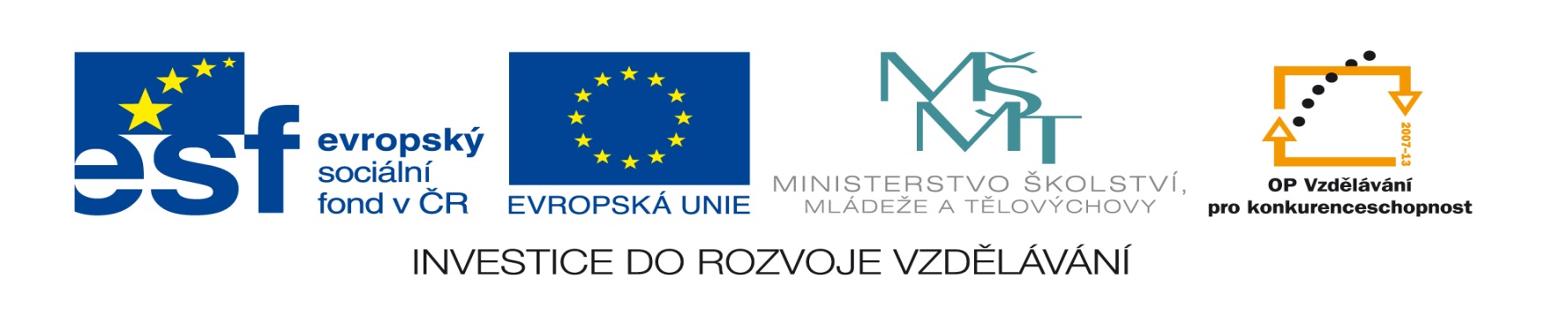 Výukový materiál zpracován v rámci projektu 
EU peníze školám


Registrační číslo projektu: CZ.1.07/1.4.00/21.2852
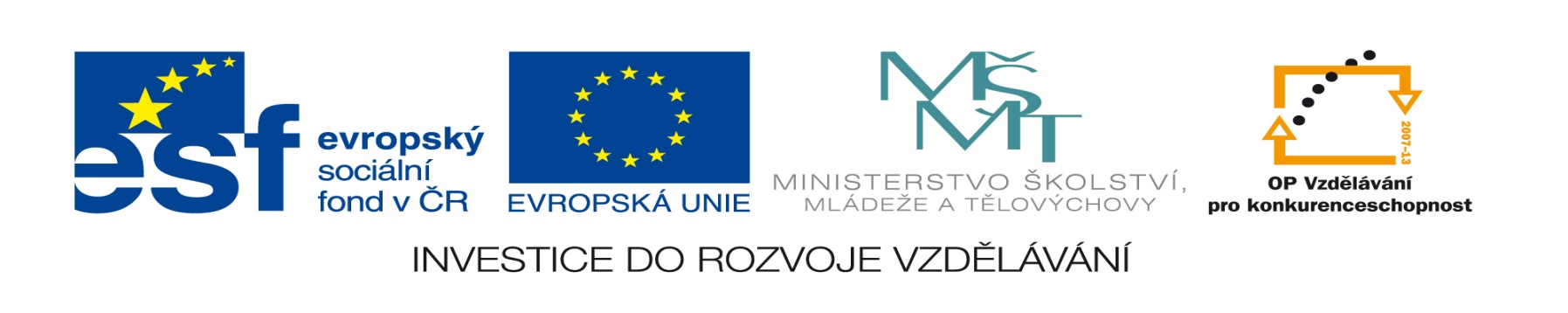 Zvolte nějaké trojciferné číslo a napište ho dvakrát za sebou. Vzniklé šesticiferné číslo vydělte 7, výsledek 11 a druhý výsledek dělte 13. Co dostanete?
každý si zvolte jiné trojčíslí
např. 412 => 412 412 : 7 = 58 916
	58 916 : 11 = 5 356
	5 356 : 13 = 412
Když s jakýmkoli trojciferným číslem provedeme popsaný postup, vždy na závěr dostaneme trojciferné číslo, z něhož jsme vyšli.
Zkoumejte součty prvních několika lichých přirozených čísel.
Jak vypadají výsledky, co mají společného?
1 + 3 = 4
1 + 3 + 5 = 9
1 + 3 + 5 + 7 = 16
1 + 3 + 5 + 7 + 9 = 25
4 = 2 . 2
9 = 3 . 3
16 = 4 . 4
25 = 5 . 5
22
32
42
52
Když sčítáme prvních několik za sebou jdoucích lichých čísel, dostaneme tzv. čtvercové číslo.

Čtvercové číslo je druhá mocnina přirozeného čísla, tedy součin dvou stejných přirozených čísel.

Základ druhé mocniny (neboli čísla, která spolu násobíme) je počet sčítaných lichých čísel.
Máme posloupnost čísel 9, 16, 23, 30, 37, 44, 51, 58, 65, …
Jaký bude další člen, tedy jak jednotlivé členy vznikají?
Co ještě je na první pohled vidět?
9 + 7 = 16
16 + 7 = 23	
23 + 7 = 30
Rozdíl mezi sousedními čísly je 7.
V posloupnosti čísel se pravidelně střídají 
sudá a lichá čísla.
Když od každého čísla odečteme 2, dostaneme násobky sedmi.
Jestli tě tato posloupnost zaujala, zkus zjistit:
 1) Jak vypočítáš libovolný člen?
2) Patří do této posloupnosti číslo 2001?
3) Je v této posloupnosti víc čtvercových čísel než jen první dvě?
4) Je v této posloupnosti víc prvočísel než dvě v zadané části?
5) Vyskytují se na místě jednotek všechny číslice? A co na místě desítek?
6) V zadané části je číslo dělitelné 2, 3, 4, 5 i 6, ale žádné dělitelné sedmi. Najdeš ho někde dál?
A nakonec trochu matematických „zázraků“. Počítej a sleduj, co ti vychází 
1 x 8 + 1 = 912 x 8 + 2 = 98123 x 8 + 3 = 9871234 x 8 + 4 = 987612345 x 8 + 5 = 98765123456 x 8 + 6 = 9876541234567 x 8 + 7 = 987654312345678 x 8 + 8 = 98765432 123456789 x 8 + 9 = 987654321
9 x 9 + 7 = 8898 x 9 + 6 = 888987 x 9 + 5 = 88889876 x 9 + 4 = 8888898765 x 9 + 3 = 888888987654 x 9 + 2 = 88888889876543 x 9 + 1 = 8888888898765432 x 9 + 0 = 888888888
1 x 9 + 2 = 1112 x 9 + 3 = 111123 x 9 + 4 = 11111234 x 9 + 5 = 1111112345 x 9 + 6 = 111111123456 x 9 + 7 = 11111111234567 x 9 + 8 = 1111111112345678 x 9 + 9 = 111111111 123456789 x 9 +10= 1111111111
1 x 1 = 111 x 11 = 121111 x 111 = 123211111 x 1111 = 123432111111 x 11111 = 123454321111111 x 111111 = 123456543211111111 x 1111111 = 1234567654321 11111111 x 11111111 = 123456787654321111111111 x 111111111 = 12345678987654321
1 x 1 = 111 x 1 = 11111 x 1 = 1111111 x 1 = 111111111 x 1 = 11111111111 x 1 = 1111111111111 x 1 = 1111111 11111111 x 1 = 11111111111111111 x 1 = 111111111
Zdroje:

prezentace PowerPoint šířená e-mailem
KOPKA, J. Ako riešiť matematické problémy. Ružomberok: VERBUM, 2010. ISBN 978-80-8084-563-6

Autorem materiálu a všech jeho částí, není-li uvedeno jinak, je Klára Křížová.